Организмы в Мировом океане
План урока:
Условия жизни организмов в океане
Группы организмов.
Распространение организмов в океанах.
Океан нуждается в защите.
Самые удивительные обитатели океана.
Проверка домашнего задания
1. Назвать царства организмов.
2. Назовите условия 
существования организмов.
3. Назовите оболочки земли в которых обитают организмы?
4. Географический
 диктант.
5. Как образовались названия природных зон?
Условия жизни в водной среде
1.Действует выталкивающая сила воды, поэтому в ней могут жить организмы больших размеров.
2. Отсутствуют резкие колебания температуры воды по сезонам года.
3. Растворенный в воде кислород, которым дышат морские организмы.
МОРСКИЕ ОРГАНИЗМЫ
ПЛАНКТОН
НЕКТОН
БЕНТОС
Планктон
Планктон
Нектон
Нектон
Бентос
Бентос
Вывод.
Океан полон жизни и тайн. Многие из них не раскрыты до сих пор. При исследовании морских глубин и сейчас еще находят организмы.
Условия жизни в океане от полюсов до экватора, от поверхности до максимальных глубин очень различны. Поэтому в Мировом океане обитает огромное количество живых организмов - от одноклеточных микроскопических растений и животных до морских гигантов, которые представляют собой биологические ресурсы.
Загрязнение Мирового океана
Одним из наиболее опасных загрязнителей
океанической среды является нефть.
 
2. Серьезную экологическую угрозу для жизни в
Мировом океане  представляет захоронение на
морском дне радиоактивных отходов  и
сброс в море жидких радиоактивных отходов.

Бытовые стоки и стоки с полей.

Мусор после людей.
Меры по охране Мирового океана
-   запретить слив нефтесодержащих вод с танкеров; 
-   совершенствовать конструкции нефтеналивных судов; 
применять плавающие нефтесборщики;
запретить сброс на дно  океанов радиоактивные и ядовитые химические отходы; 
не мусорить
Самые, самые, самые.
1.Самое северное млекопитающие – Белый медведь.
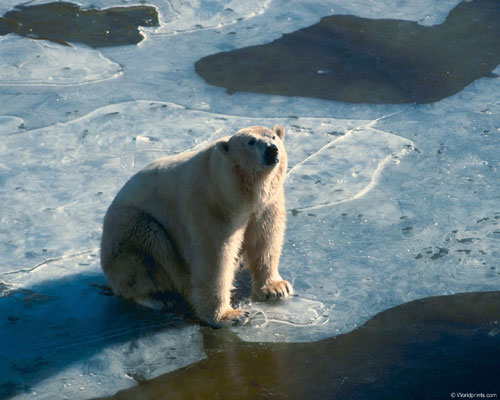 2. Самое быстрое морское животное – касатка.
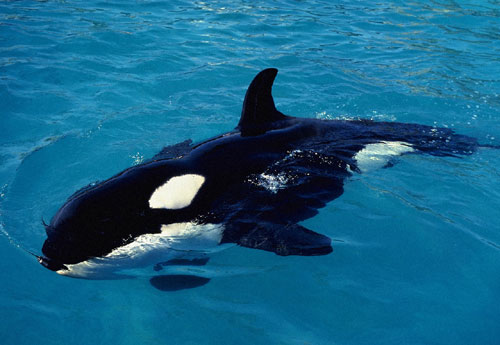 3.Самое крупное животное – Синий (голубой) кит.
4.Самое южное животное – Тюлень Уэдделла.
5.Самое большое скопление кораллов – Большой Барьерный риф (ББР).
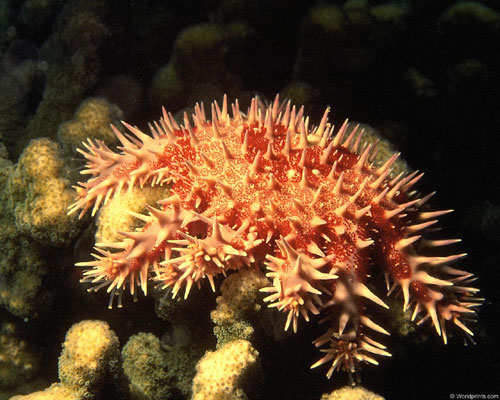 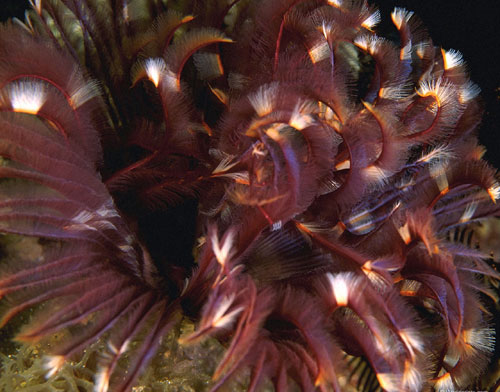 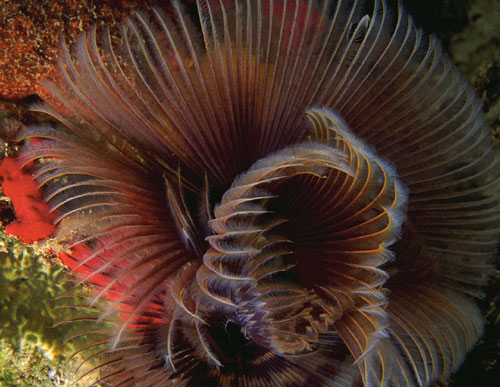